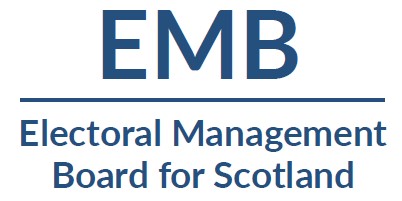 Accessibility issues
Chaired by Sarah Mackie, Manager Scotland, Electoral Commission.  Presented by Joyce White, RO for West Dunbartonshire and EMB Member, with Ethan Young, Inclusion Scotland and Ken Reid, RNIB.
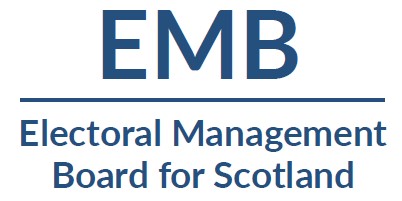 Session 4: Delivering the elections under COVID
Aim: To outline issues related to accessibility arising from the Scottish Parliament election in May 2021.

Issues identified in review of May 2021 election and concerns raised by Scottish Parliament Committee in their evidence session

Accessibility – addressing all barriers to taking part
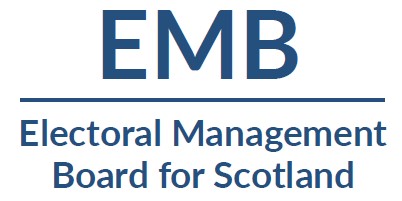 Commission’s duty to report on accessibility issues
The Commission now has a statutory duty to include in it’s reports on devolved elections, “a description of the steps taken by returning officers to assist disabled persons (within the meaning of section 6(2) of the Equality Act 2010) to vote at the election”.

We gathered in information from ROs after the May 2021 Scottish Parliament election and referenced our findings in our post election report.
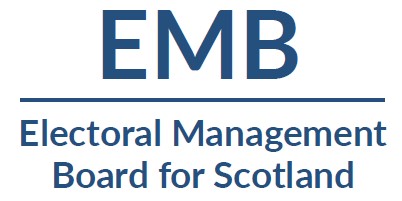 We asked ROs to tell us about:

Provisions within the polling places and for postal voting to support disabled voters 
Training of polling station staff 
Outreach work with disability groups 
Any other steps they took to support disabled voters
Our research
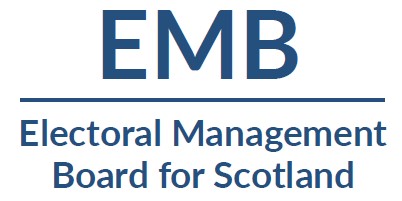 We also considered,

Views of disabled voters who responded to our public opinion research; 
Evidence gathered by disability organisations; and 
Feedback from people who had worked at polling stations.
Our research
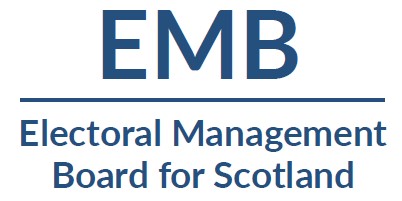 What must ROs provide in stations?
Returning Officers are required by law to put in place a range of measures to support disabled voters. These include:
Large print sample ballot papers, both handheld and for display
Tactile template voting device (TVD) for blind and visually impaired voters
Assistance to disabled voters in marking their ballot paper for them where requested 
large print versions of postal voting pack contents on request and helpline numbers for postal voters requiring assistance
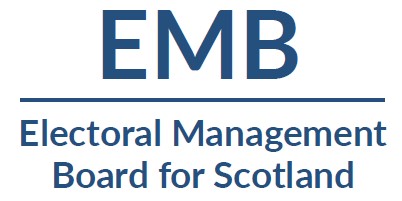 Polling places and stations
Local authorities must seek to ensure that so far as is reasonable and practicable every polling place for which it is responsible is accessible to electors who are disabled; 
Local authorities must have regard to the accessibility to disabled persons of potential polling stations in any place which it is considering designating as a polling place or the designation of which as a polling place it is reviewing;
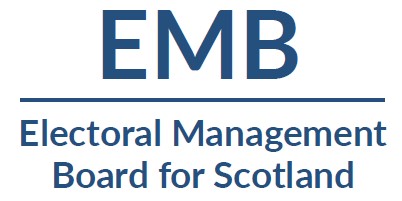 Other measures taken by ROs and Councils?
Our research has also shown us many examples of Returning Officers provided additional support beyond that prescribed in law, such as: 
magnifying glasses / sheets
induction loops
allowing voters to use their own aids such as electronic readers or phone magnifying devices
training contact centre staff to answer questions about accessibility of voting
providing additional seating in polling stations for those with mobility issues
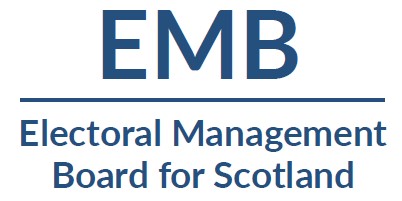 Other measures taken by ROs and Councils
Local authorities also reported conducting Equality Impact Assessments ahead of the election to ensure that designated polling places were as accessible as possible. This included ensuring that there was provision for:
disabled parking
access ramps to the building, where necessary
low level ballot booths and ballot boxes
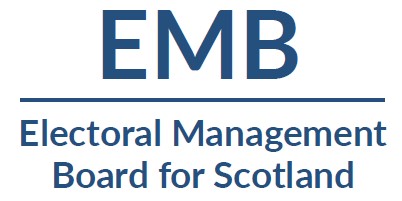 Training of staff
Returning Officers largely reported using our materials to train their polling staff, including the Polling Station Handbook, and polling station accessibility checklist. 

They also reported using materials from disability organisations during their training sessions for polling station staff to further enhance their awareness of the needs of disabled voters. This included videos from RNIB and Mencap.
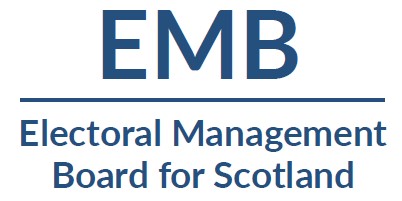 Disabled voters were less satisfied with the process of voting than non-disabled voters
Respondents to our voter survey who defined themselves as disabled or with a long term health condition were slightly less likely to be satisfied with the process of voting than non-disabled voters with 93% of disabled voters reporting satisfaction, compared to 96% of non-disabled voters.
However, disabled voters were more likely to value the assistance from staff in polling places:
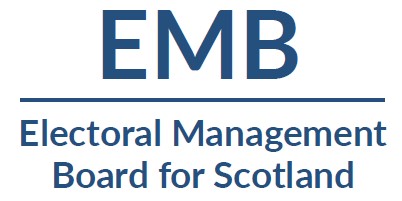 Disabled voters were less satisfied with the process of voting than non-disabled voters
83% of disabled voters said they found the help/support from polling station staff useful, compared with 77% of non-disabled voters.
Disabled voters also reported finding it easy to get inside their polling station to vote (97%), including 70% who said it was very easy. 3% of in person voters said it was difficult.  
lower than amongst non-disabled voters (89% vs 94%).
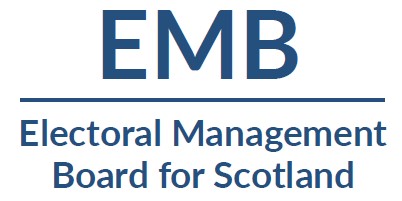 Disabled voters were less satisfied with the process of voting than non-disabled voters
However, disabled people were less likely to have said that it was easy to vote by post and complete their ballot paper.
87% of disabled voters said it was easy to complete and return their postal vote, whereas 97% of non-disabled voters said it was easy. 
The proportion of disabled voters who found it easy to find their chosen party/candidate on the regional ballot was
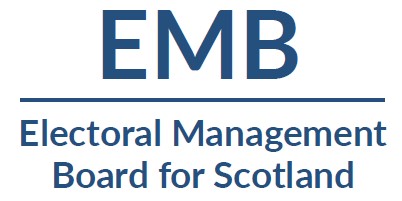 Disabled voters were less satisfied with the process of voting than non-disabled voters
Our findings were supported by organisations representing disabled people who found that some of their members and service users experienced particular challenges in relation to the accessibility of the voting process. 
They reported feedback from disabled voters about polling staff being unaware of the measures that should have been in place to support disabled voters.
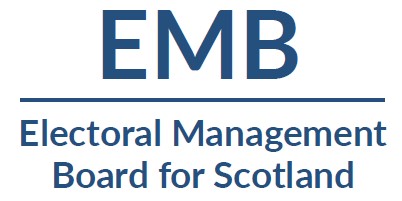 What did disabled voters say?
“When I arrived, they had no idea where the template was and had to go round the whole hall to find one. Then when I was assisted by one of the staff in the booth she told me she had never used them before so she would have to have a look and see how to do it.”
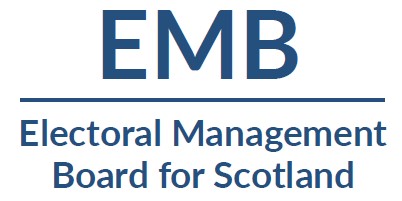 What did disabled voters say?
“I asked them if they had the tactile voting device and the large print ballot paper, it took them ages to find it and when they came back they could only find the tactile voting device and couldn’t find the large print ballot paper. They also had never used the tactile voting device before so they weren’t sure how to set it up properly so they ended up having to mark my ballot for me meaning I couldn’t actually vote in private.”
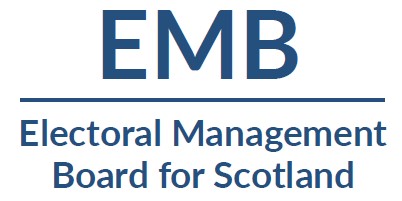 The challenges
While ROs and Councils are doing much to assist disabled voters, more can be done.
ROs have reported facing challenges in recruiting experienced polling station staff in the specific circumstances of the May polls.  It is possible that these challenges impacted on the level of customer service that some disabled voters experienced.
Both the Scottish and UK Governments are considering options for improving accessibility at elections, including utilising new technologies.
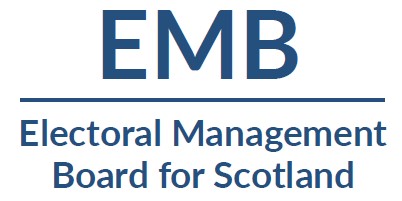 Our recommendation
Ahead of the 2022 council elections, the Electoral Management Board (EMB) should work with the electoral community and disability organisations to strengthen accessibility training for polling staff. This includes learning from and sharing the good practice of ROs who took additional steps to support disabled voters, above those prescribed in law.
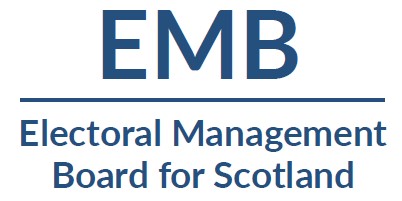 Support and next steps
The Electoral Commission will continue to provide guidance and resources to support this area of work. 

We will report on progress after the 2022 Scottish council elections.
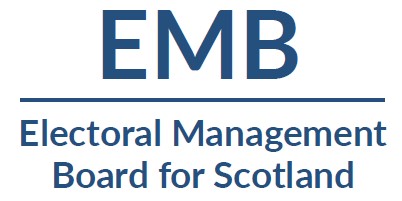 DiscussionPoints
What challenges have you experienced around accessibility?

In the light of today’s discussion what can you do better?

For the Chief Execs, how will  you support candidates / elected members with disabilities?